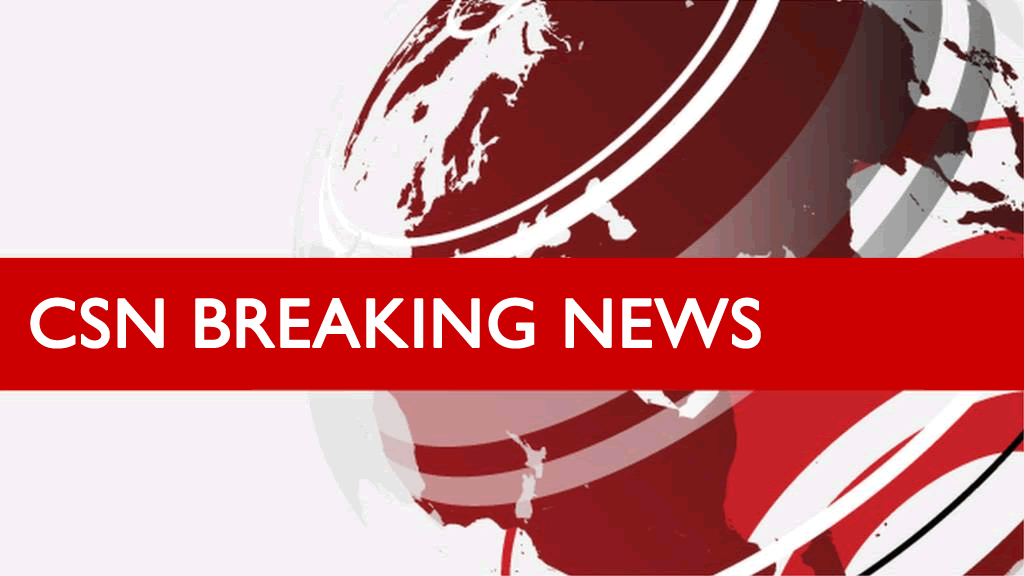 Cumbria Student News
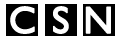 Headline here: You can wrap it over a few lines if needed

Brief description of what the video is about – look at a few new videos on the BBC to see what sort of description they use.
You don’t want to make this too long because the viewer will try to read it whilst watching your video.

This video is set to autoplay and then the slide will move on after the video has finished.
In other news
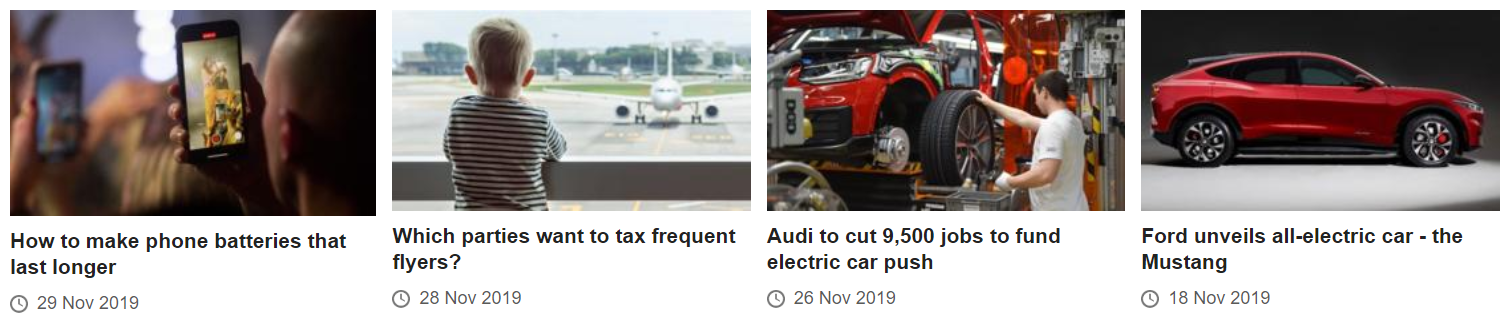 Cumbria Student News
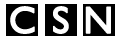 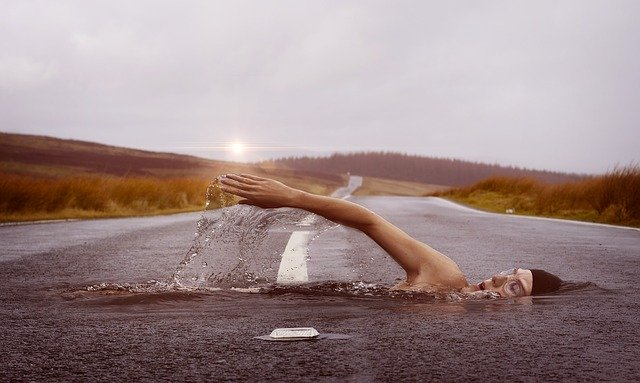 Headline here: You can wrap it over a few lines if needed

On a text/image news page, you can flesh out any ideas or content that appeared in your video.

You can describe any theories or additional resources that will back up what you have said. Longer sentences and short paragraphs are fine.

I will pad out the rest of this column with dummy text: Lorem ipsum dolor sit amet, consectetur adipiscing elit. Sed vel tortor et enim mattis condimentum. Fusce quis turpis sit amet ligula pellentesque convallis. Nullam vel diam lobortis massa tristique maximus. Curabitur blandit volutpat ex, non consequat tortor ornare at. Etiam blandit non ante ut mollis. Duis vel augue pharetra, dictum velit id, maximus elit. Curabitur pellentesque efficitur urna finibus blandit. Maecenas ac laoreet diam. Nulla eu mi magna.
You can treat this type of page like a newspaper and wrap your content over onto a second column.

You could also add an audio track, of you reading out the content on the page, which can be set to autoplay.
Cumbria Student News
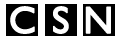 References

BBC (2017) Breaking News. Available at: https://ichef.bbci.co.uk/news/660/cpsprodpb/CD91/production/_91952625_breaking_image_large-3-1.png

Hat Trick (2013) Pilot Wants Compensation | Armstrong and Miller. 20 May. Available at: https://youtu.be/Ydm2fISVRxU (Accessed: 5 December 2019)

BBC (2019) In other news (screenshot). Available at: https://www.bbc.co.uk/news/av/technology-50549634/lotus-evija-the-22m-electric-hypercar (Accessed: 5 December 2019)

Lindner, J (2016) Road Swimming. Available at: https://pixabay.com/photos/swimmer-sport-swim-water-crawl-1678307/

Altmann, G. (2014) Fireworks rocket new years day. Available at: https://pixabay.com/photos/fireworks-rocket-new-year-s-day-574739/

The Guardian (2019) Website toolbar (screenshot). Available at: https://www.theguardian.com/uk 


No timing or time limits set on this page

This will be the final page and the presentation will stop here.
Cumbria Student News